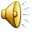 Детский сад 
«Солнышко»
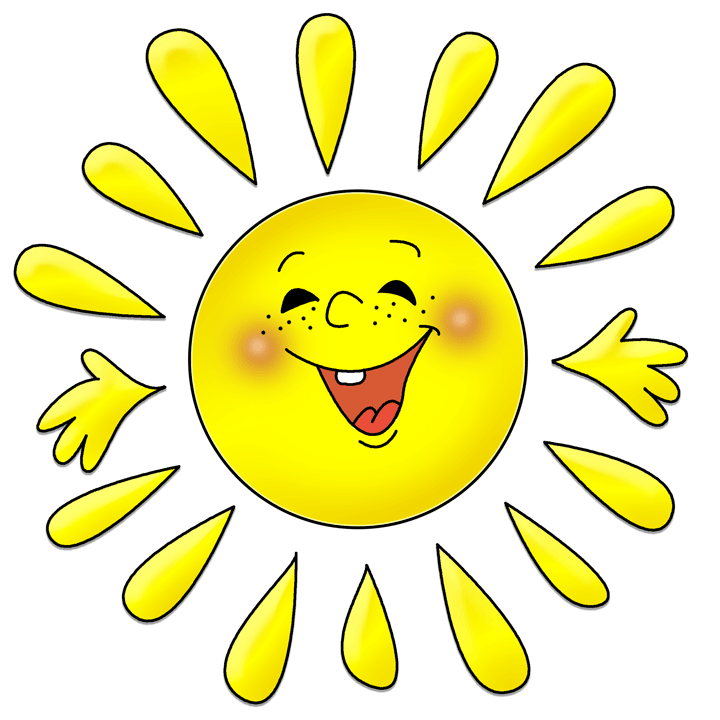 «МЫ ПОЗНАЁМ МИР!»
Воспитатель
Пустовалова 
Антонина Михайловна
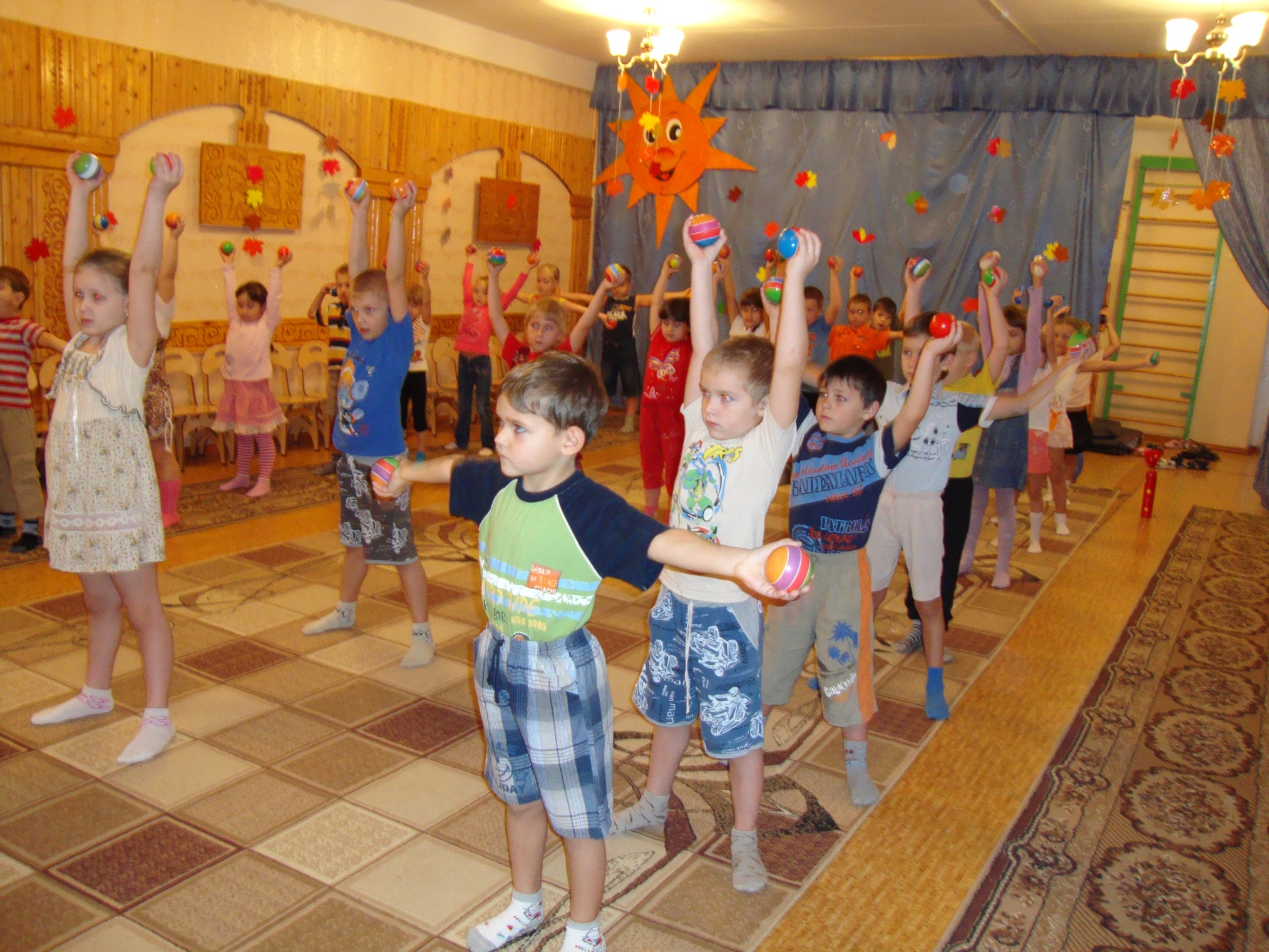 День зарядкой начинаем,Здесь танцуем и поем.И нисколько не скучаем,Очень весело живем!
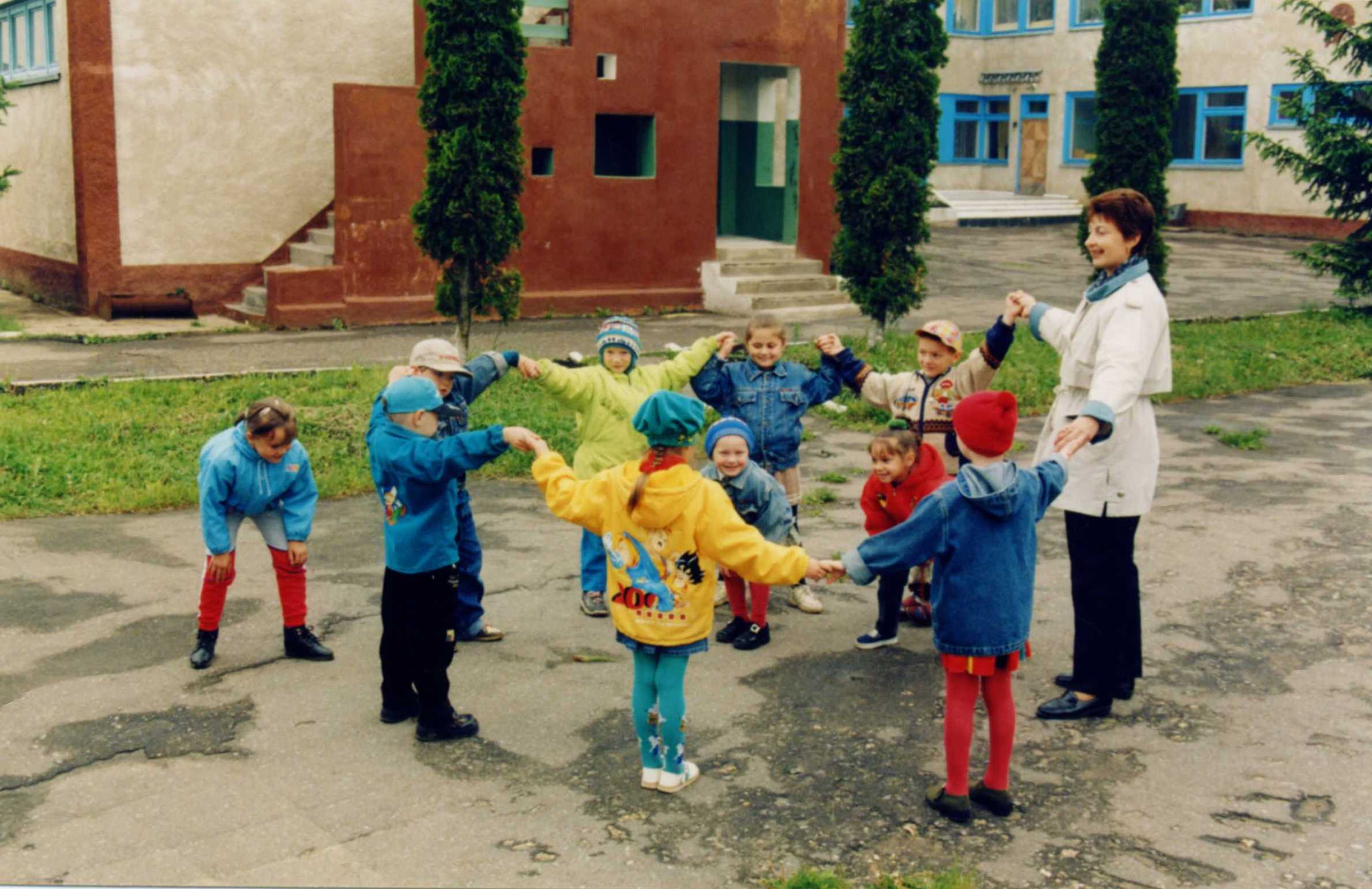 Шире круг, шире круг, Лена, Костя, Витя, Детский сад – наш добрый друг!
Он нам и учитель!
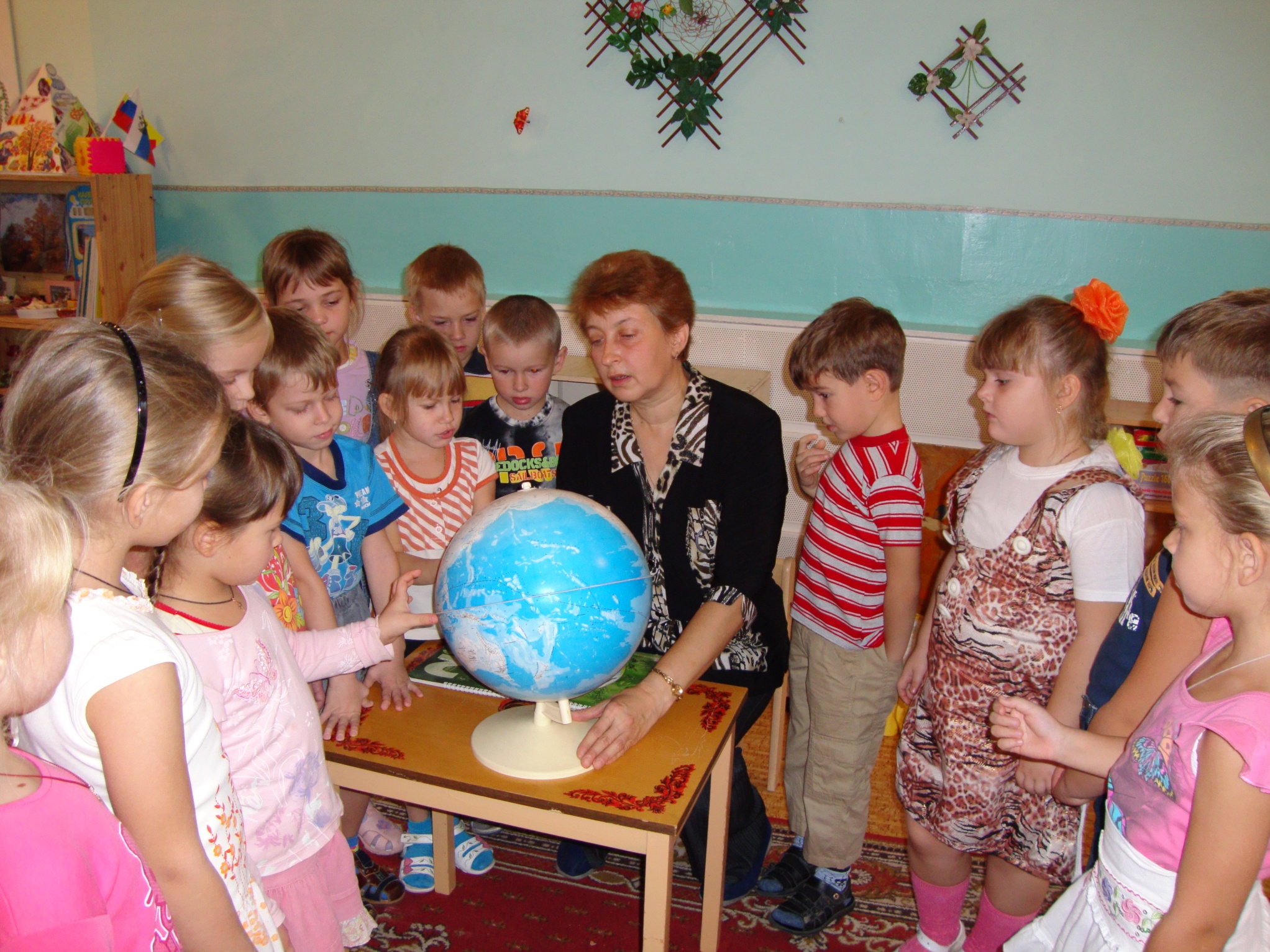 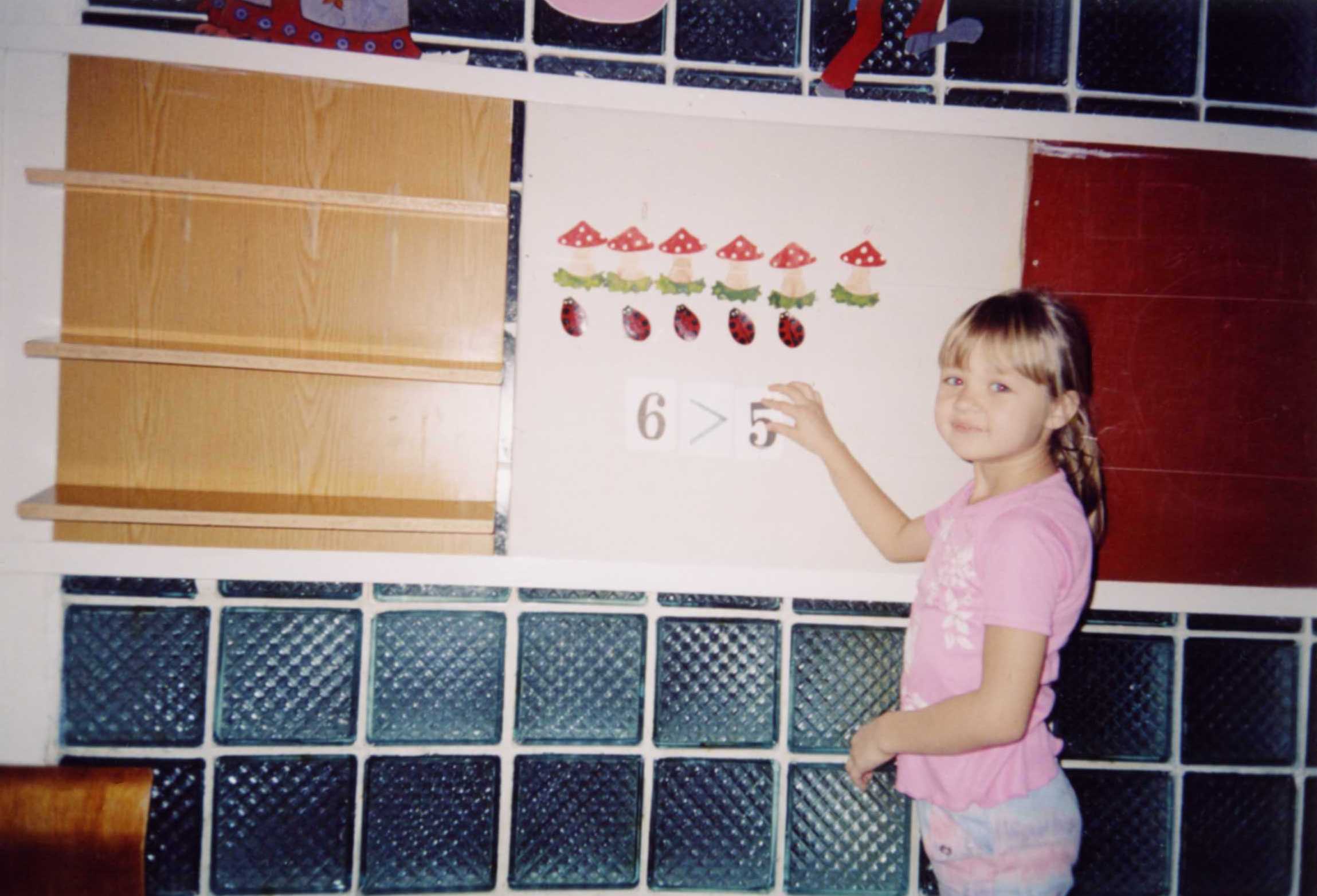 Мы научимся до лета Рисовать, писать, считать.
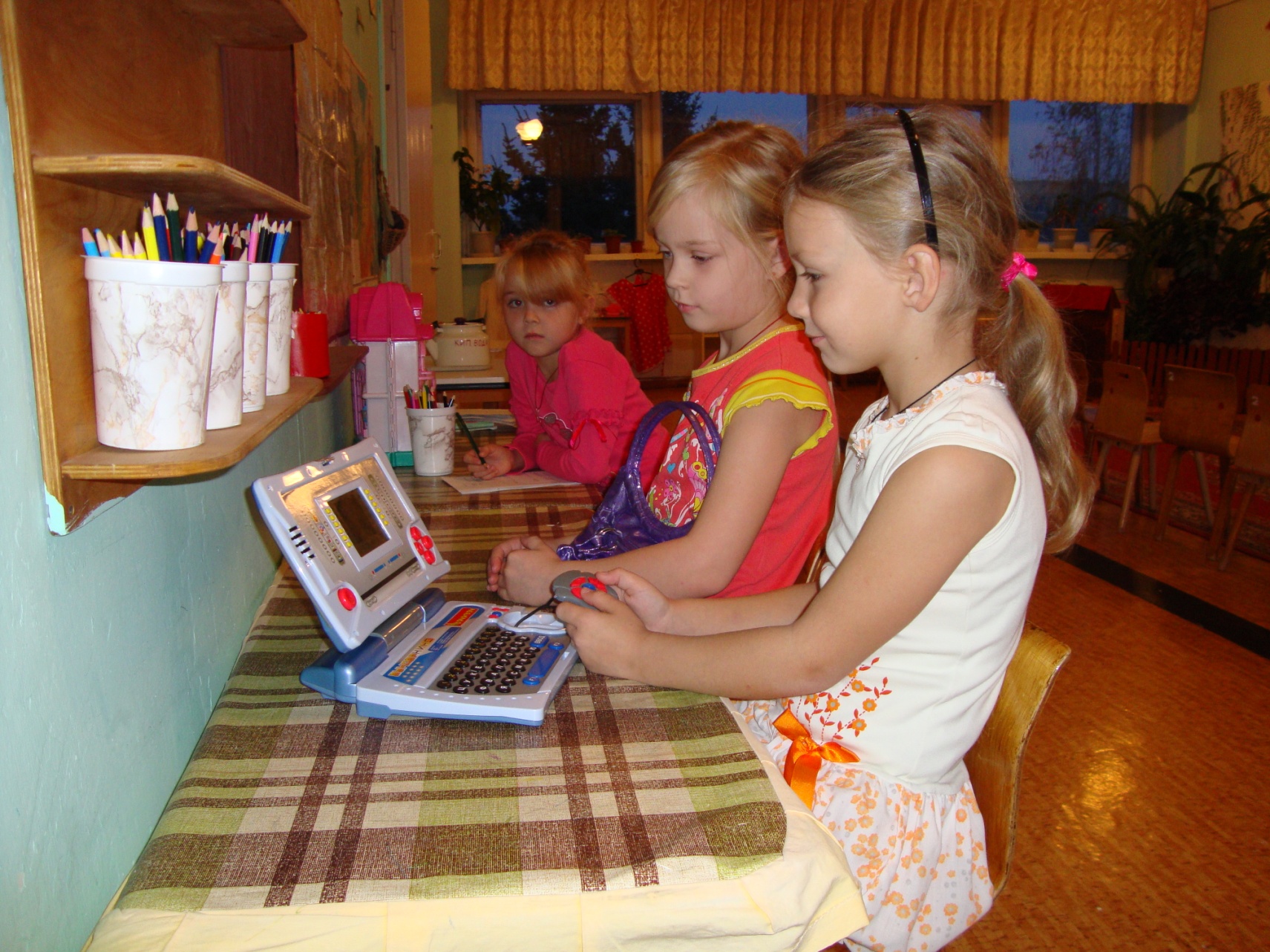 И всегда по всем предметамПолучать мы будем «пять»!
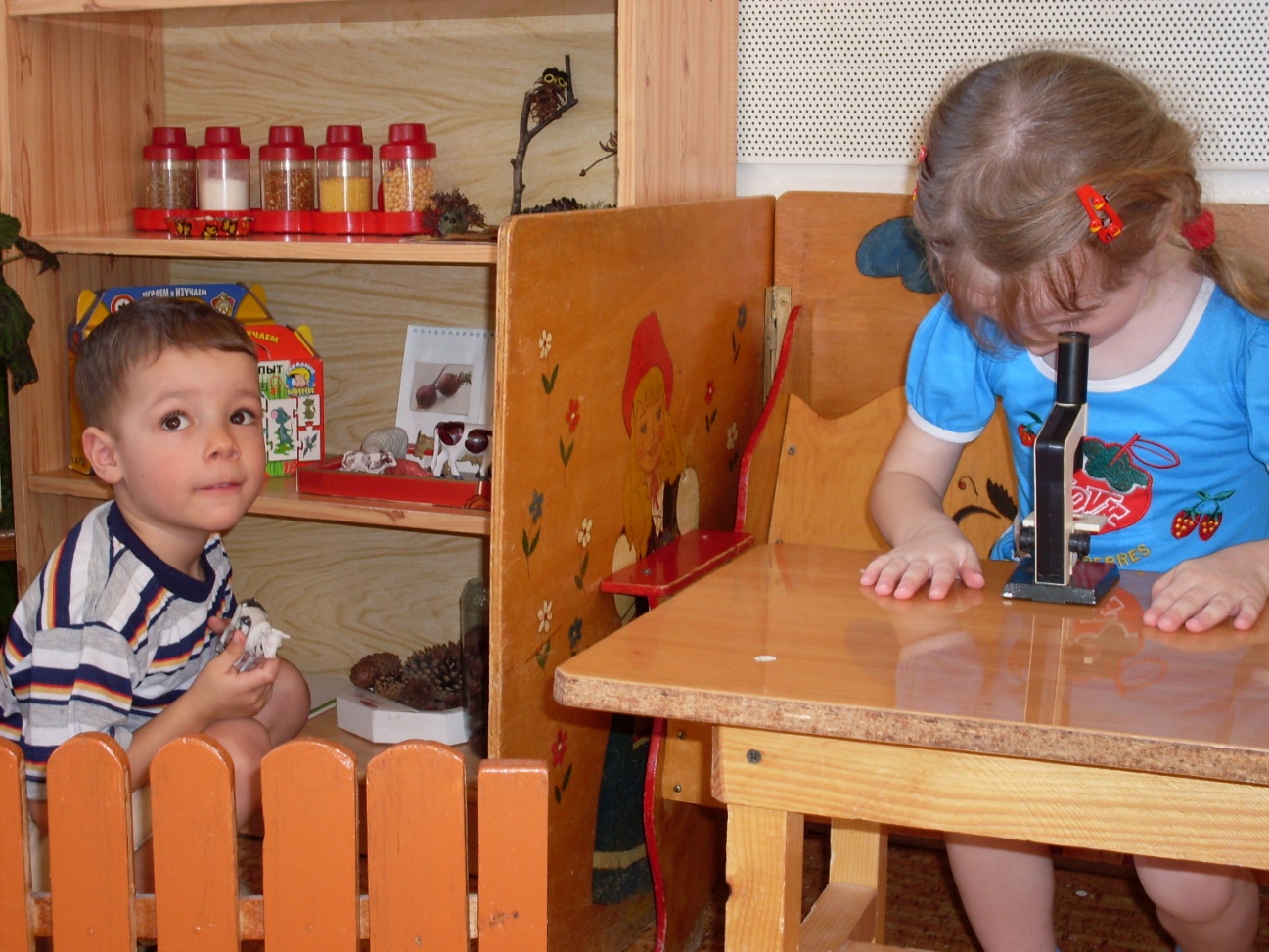 Всех букашек мы изучим
И строение человека.
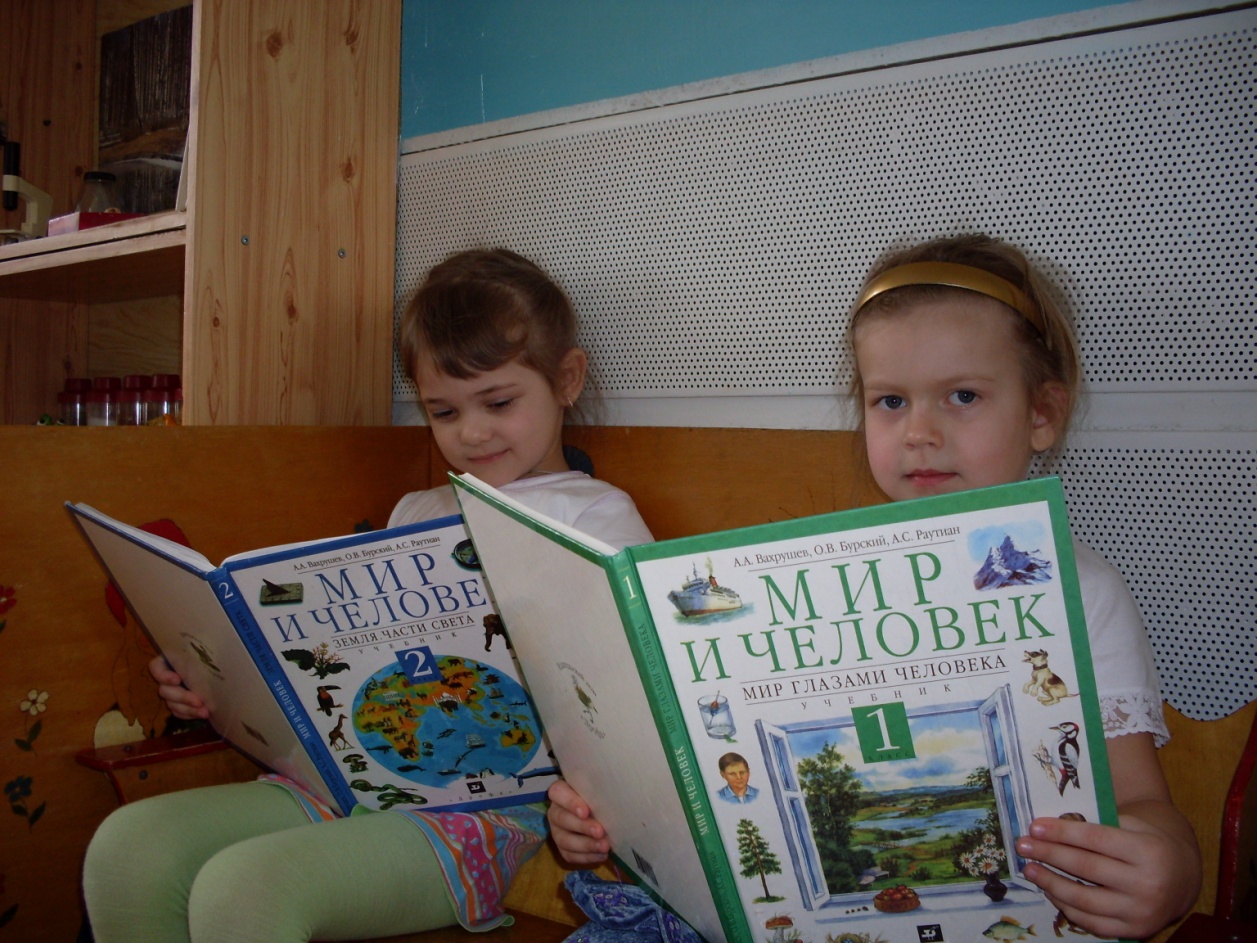 В ВУЗы мы потом поступим,
Сделаем открытие века!
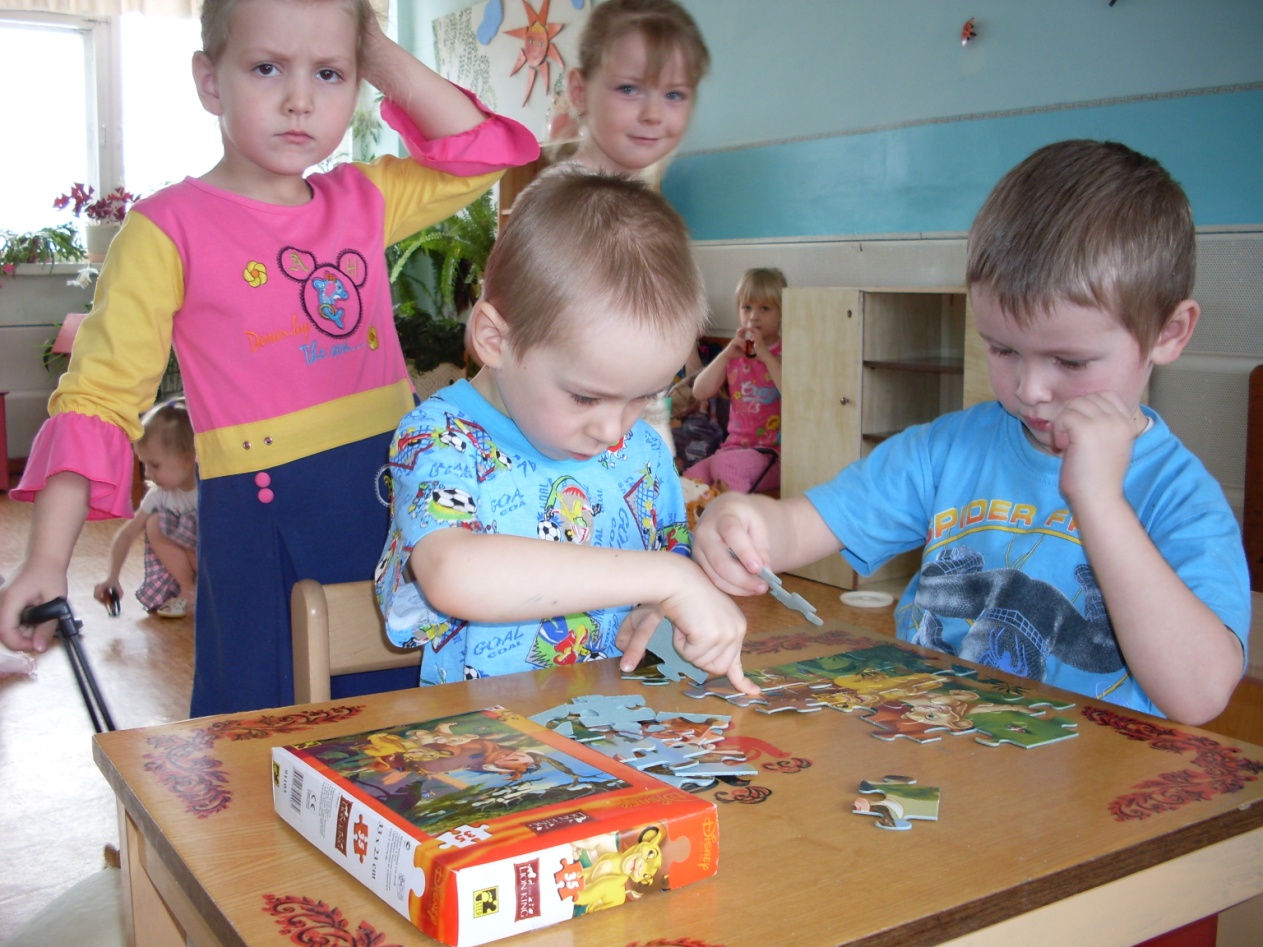 Друзья, в страну «Игралию» 
Я открываю дверь.
И папы побывали в ней
И мамы все, поверь!
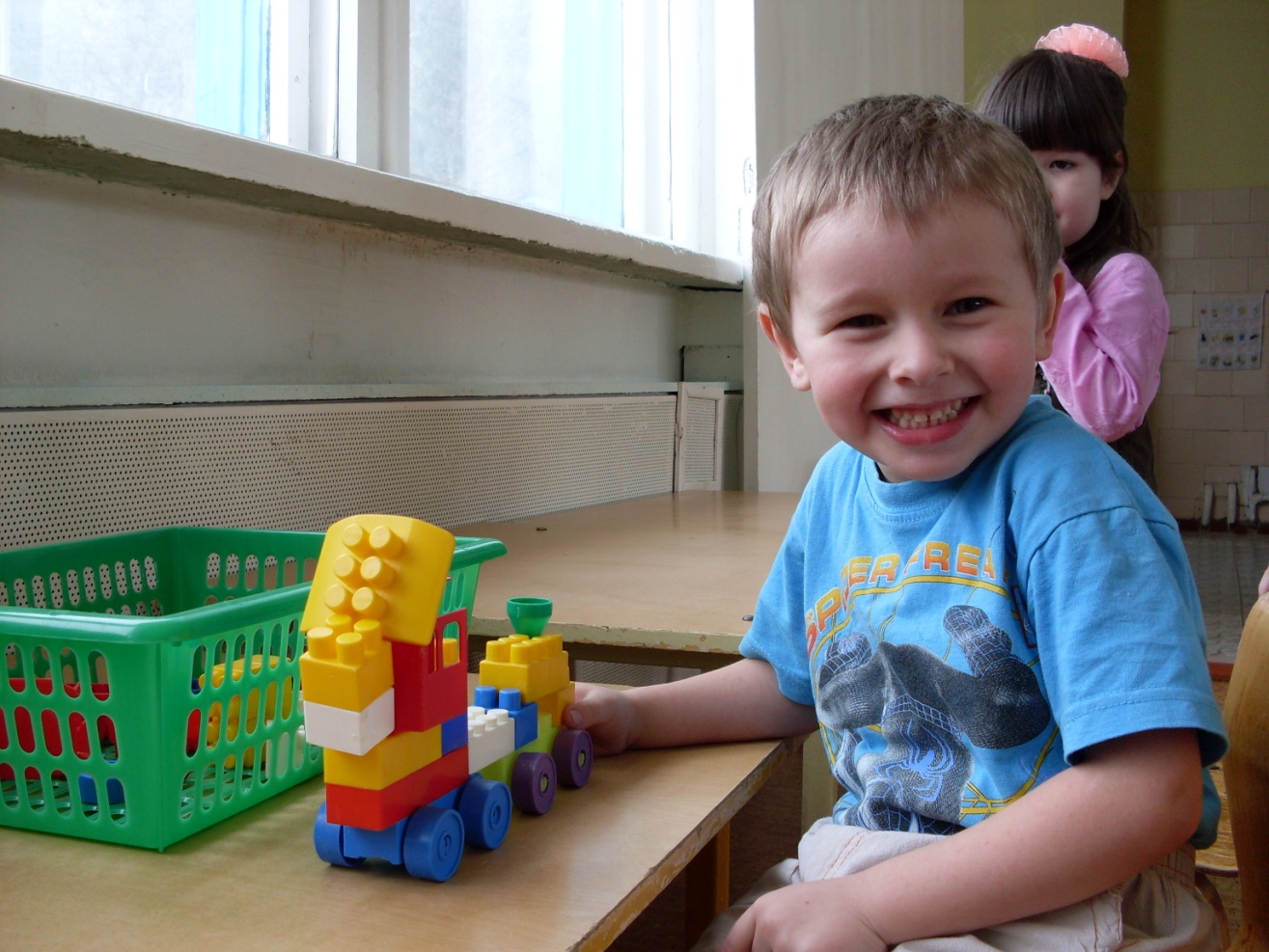 И бабушки, и дедушки
Дадут тебе ответ,
Что лучше, чем «Игралия»,
Страны на свете нет!
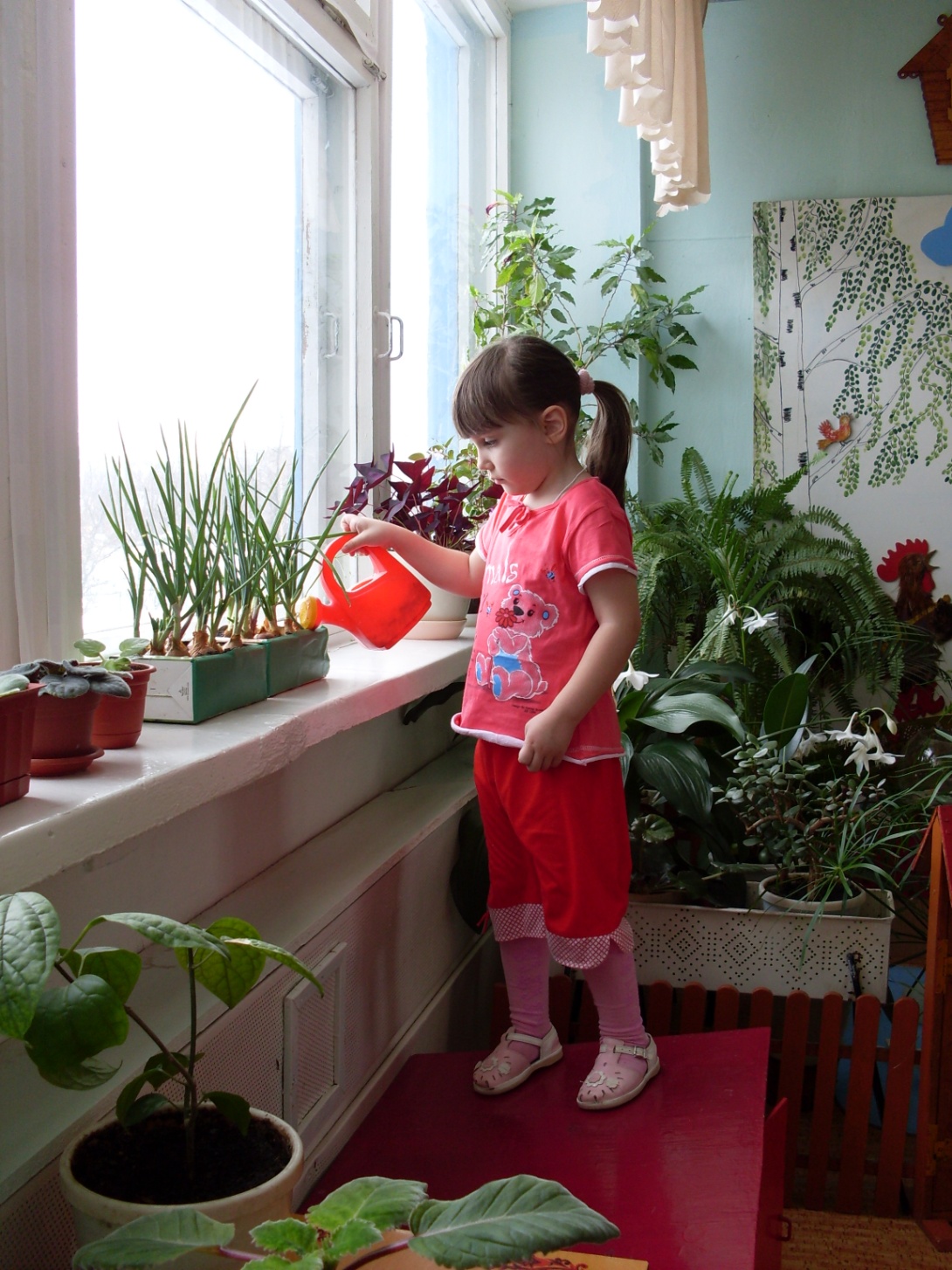 Мы и поработаем,
Мы и поедим!
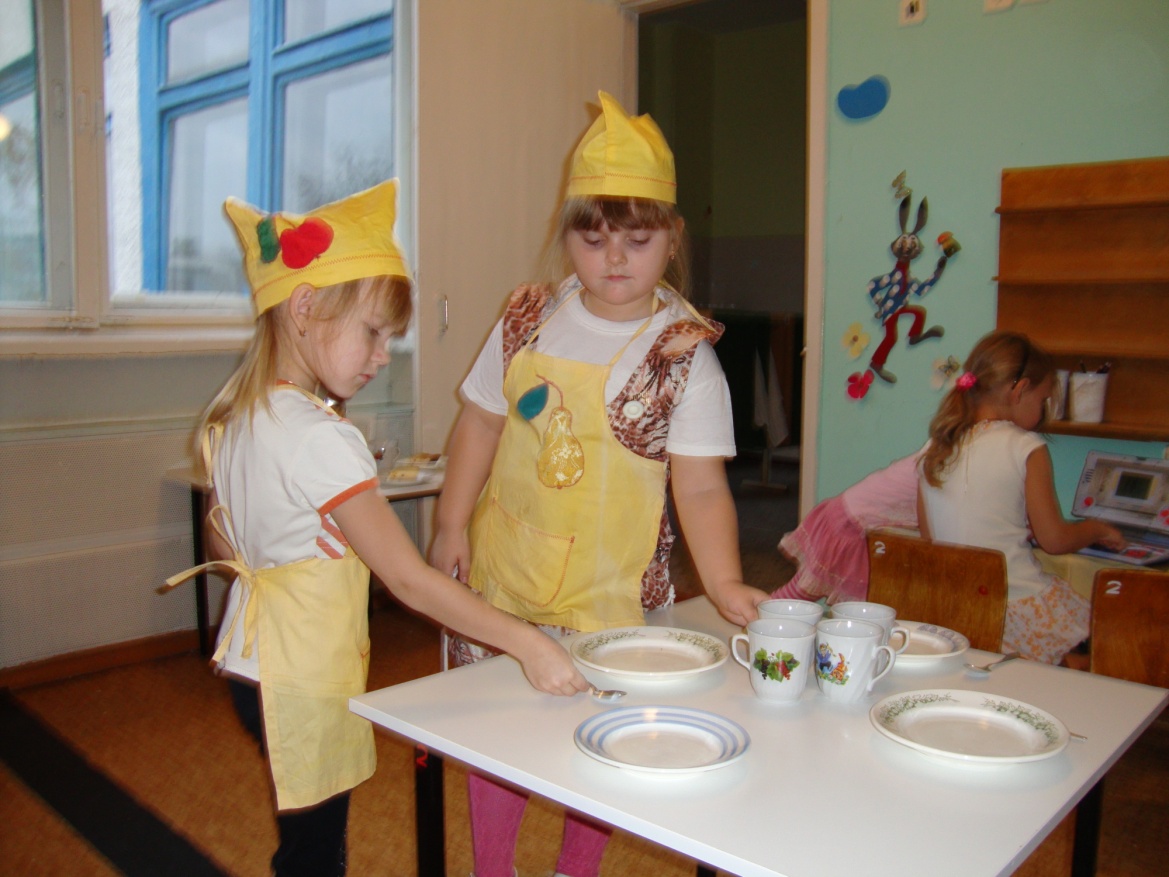 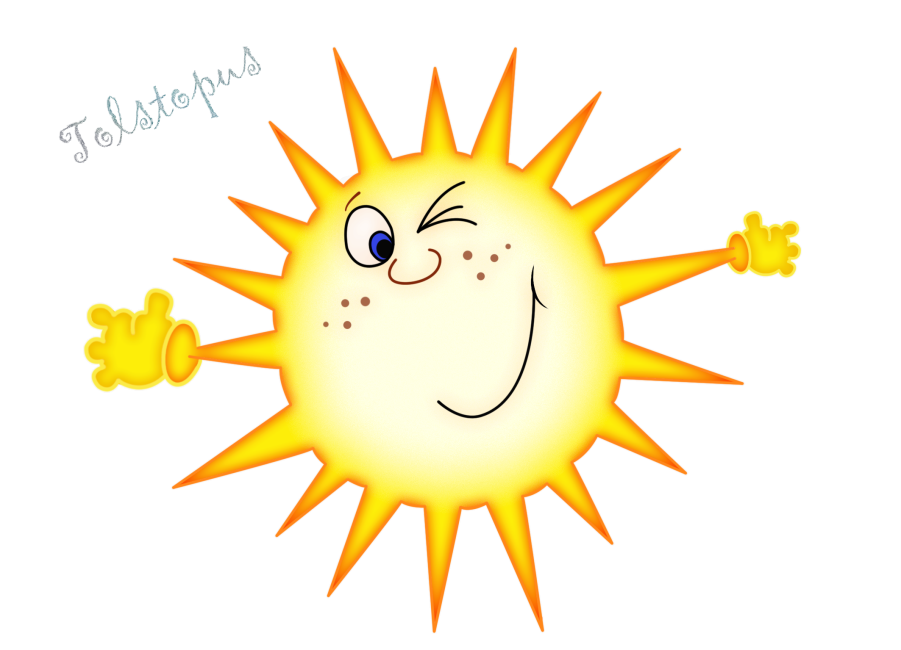 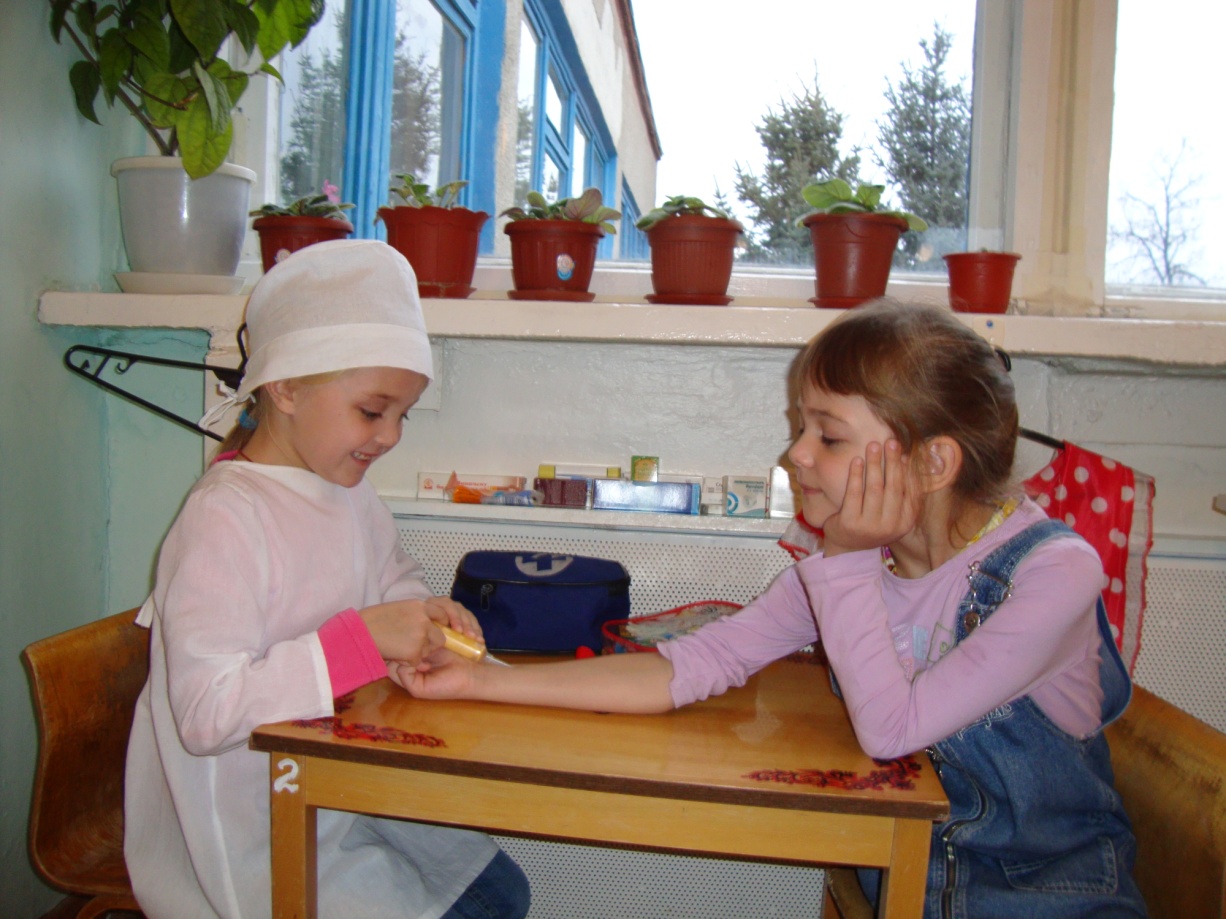 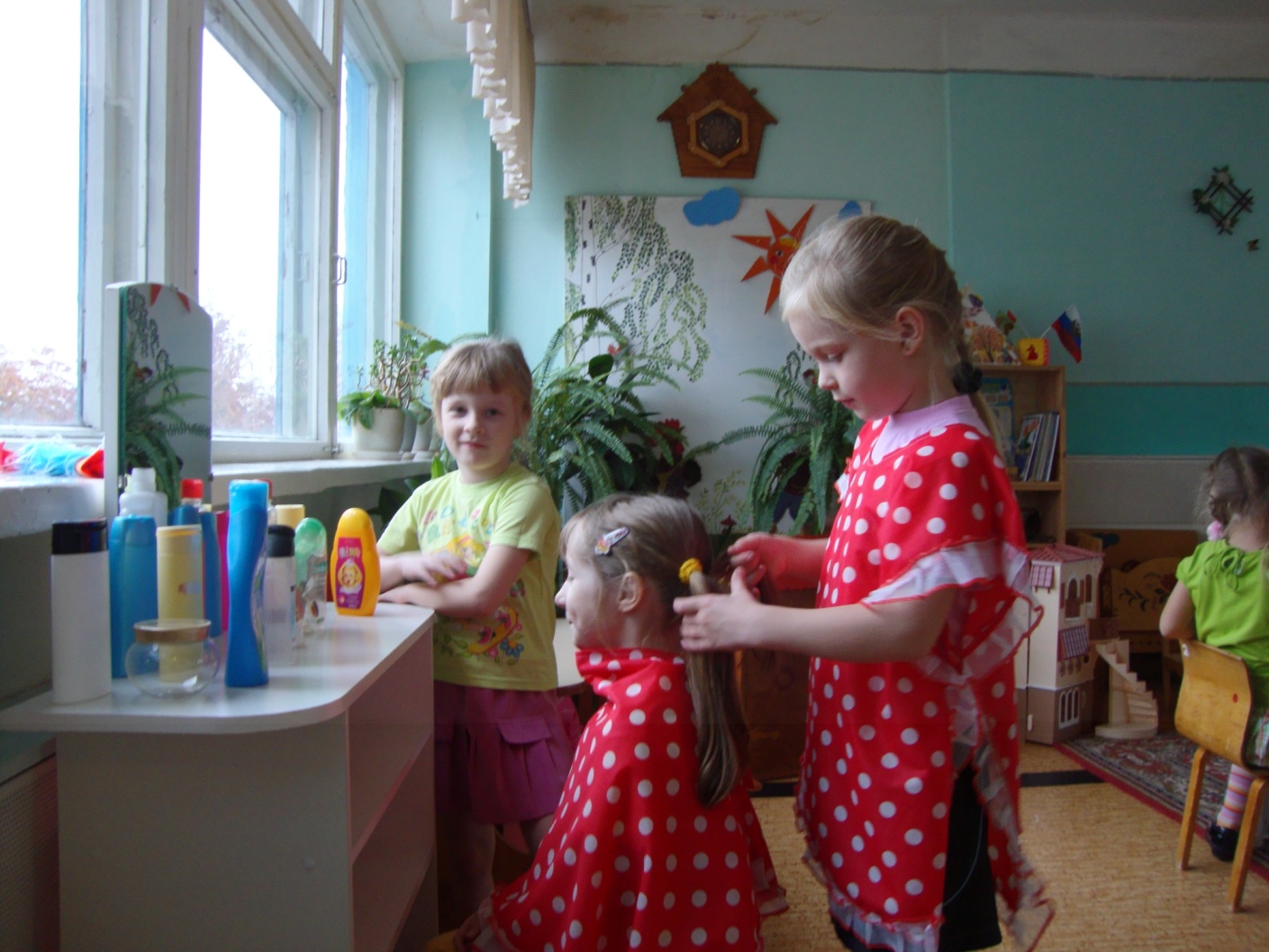 Всем прически сделаем.
Болезни победим!
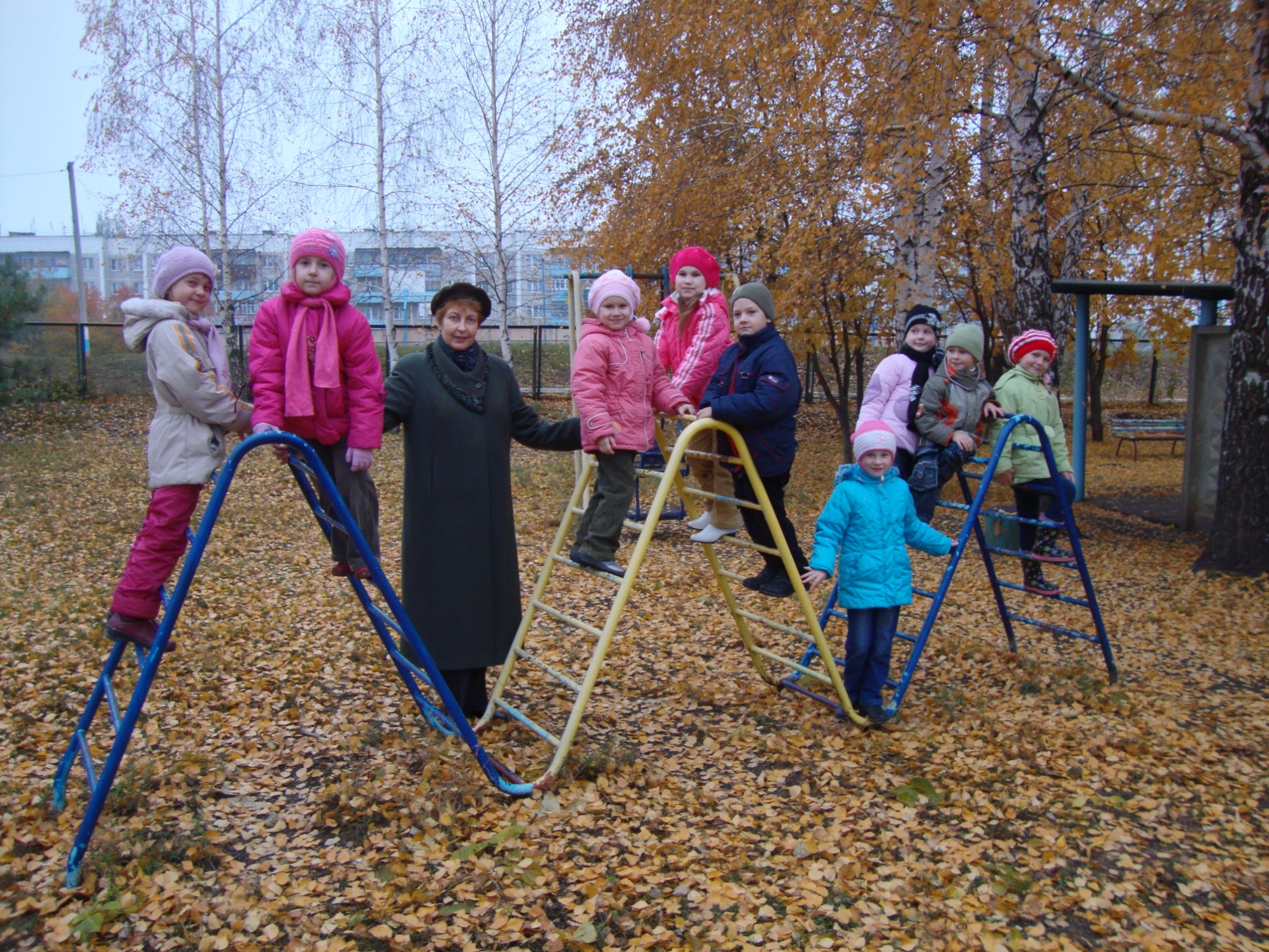 Бродит ветер на просторе, холоднее с каждым днем.
В золотом стоят уборе две березки за плетнем
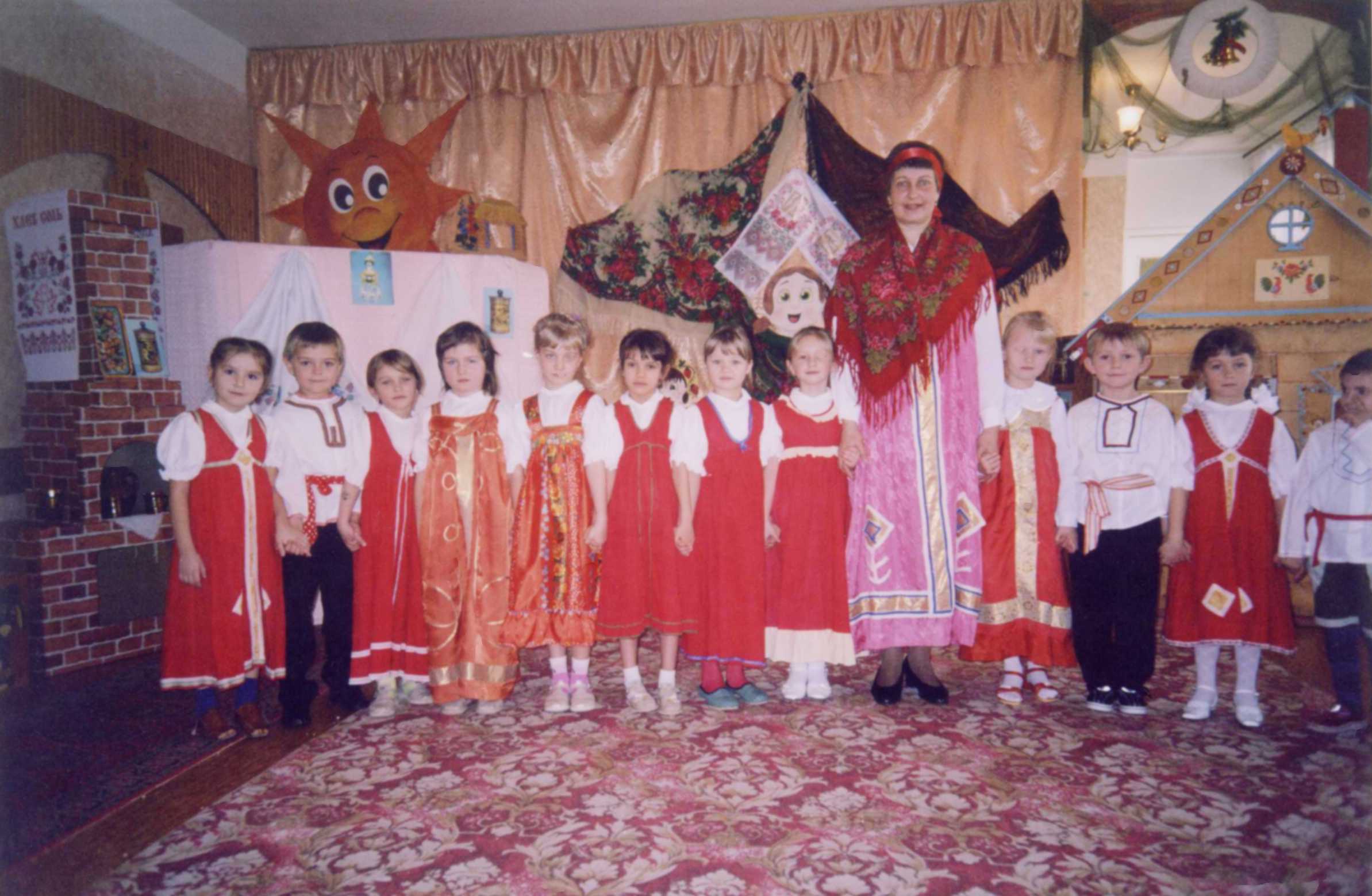 Чтобы солнышко светило,
Чтоб на всех его хватило,
Чтоб на целом белом свете,
Спать могли спокойно дети!
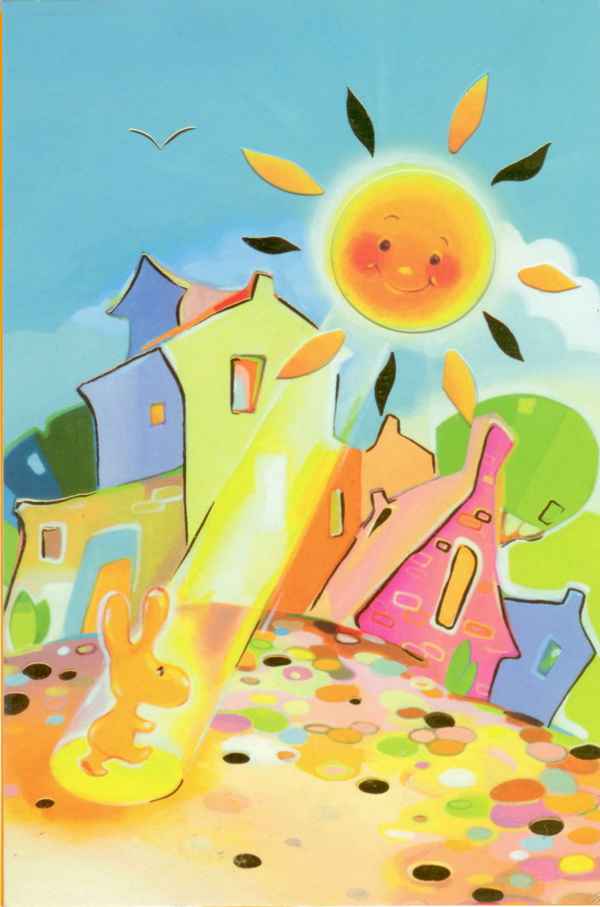 Благодарю

за 

внимание!